Robo-ELF Software
Jonathan Kriss
JHU CiiS Lab
System Overview
Joysticks
Galil
Watchdog Timer
Digital/Analog I/O
Robot
Motors/Encoders
Potentiometers
Limit Switches
PC
Ethernet
TaskManager
GUI
RobotTask
Robot Control
Safety Mechanisms
GalilController
cisst wrapper
EStop
USB
Task-level Diagram
RobotTask Functional Description
GalilController object
ProvidesThroatRobot Interface
Safety checks
Estop Connection
PC Watchdog Timer
Encoder/Pot checking
Joystick valid input check
Control Functions
qtRobotDevice Functional Description
RequiresThroatRobot Interface
Gets state information from robotTask
Displays position and switch state on GUI
devGalilController Functional Description
Cisst GenericObject
cisst wrapper for Galil C++ API
Receives input from:
Potentiometers(analog) 
Encoders(digital)
Joystick controls(digital)
Limit switches(digital)
System Startup/Run/Shutdown
RobotTask Run Loop
Robot Status Checks
Yes
Invalid too long
(>.5s)
Yes
Valid Input
Safety Checks OK
System Restart Required to Continue
Robot Control
Stop Motion
Get Joystick Input
Estop
Print Error
Critical Error
No
Yes
No
No
Log Error
Yes
No
Safety Checks
Estop
Cuts power to motors
Activated by robotTask, Stop button
Watchdog Timer
Ensures good connection between Galil and PC
50ms interval, 75ms non-critical timeout, 125ms critical timeout
Encoder/Potentiometer checking
Compares values to detect encoder failure
Software limits
Prevents commanded movement outside of those limits
Implemented with Galil’s built-in software limits
Joystick Input Check
Two switches per axis on joystick input to check consistency
Safety Errors
Critical Errors
Non-Critical Errors
Errors that could present a danger to the patient
Immediate stop of robot through Estop
Some errors can be fixed with a restart and recalibration
Errors that do not pose a danger to the patient or cause the system to stop working
Safety Errors
Critical Errors
Non-Critical Errors
Communication failure
PC <-> Galil
PC <- > Estop
Encoder/ Pot Error
Galil System Error
Power error, Motion Error
Invalid Joystick input
Over error threshold time
Galil Command errors
Limit switch hit, ect.
Non-critical watchdog timeout
Invalid Joystick input
Under error threshold time
Emergency Stop
Relay controllable by serial interface
Each run loop, check connection
EmergencyStop() function opens relays and cuts power to motors
Can also be activated manually with button
Watchdog Timer
PC and Galil send handshake signal every Run() loop 
50ms period
Two timeout levels
 75ms non-critical
125ms critical
Non-critical timeout logs error, no Estop
Critical timeout activates Estop
Galil program contained in Watchdog.dmc
Maximum Effects of Timeout
Maximum uncontrolled travel distance:
Axis A(Scope tip control)
~ 290°/s max motor speed = 36° / timeout
~ 90° total scope tip movement possible
Axis B(Scope rotation)
~140° /s max motor speed = 18° / timeout
18° total scope shaft rotation possible
Axis C(Scope translation)
~4.25 in/s max motor speed = .5 in/ timeout
.5 in total scope translation possible
Encoder/Potentiometer Checking
Build tables of values for each on startup
New values should always be monotonically increasing
During run, compare current values to values in tables using interpolation
If error > margin of error, stop robot
Margin of error = step size of the table
Joystick Switch Checking
Double switches on each joystick axis provide redundant sensing
The status of the joystick switches is constantly checked to ensure they are working properly
If an invalid switch state lasts for more than .5s, an error is thrown and the Estop activated
Robot Control
Velocity function based on how long joystick is held down.
Linear acceleration from V_MIN to V_MAX
Different min/max values for each axis
Velocity Function
Velocity
V_MAX
V_MIN
1s
AccelStartTime
AccelStopTime
Time
Error Handling
Sources of errors
GalilController
Safety Checks in robotTask
All exceptions thrown up to high-level functions
All errors logged to cisstLog.txt
Safety/System failures generate simple error messages to user
Galil Exception Classes
All exceptions thrown up to robotTask functions
Only ExcpCommError and ExcpSystemError handled individually
RobotException
Parent class for all exceptions

ExcpCommError
Generated by SendCommand when Galil returns a timeout or command error
ExcpSystemError
Generic System errors, non-critical
Classes not caught by name in robotTask
ExcpMotionError, ExcpPowerError, ExcpMotorOff
robotTask Exception Classes
EStopException
Thrown by Estop functions if connection is lost
EncoderException
Thrown by encoder/pot checking functions if error is detected. Also by startup calibration functions
WatchdogException
Thrown by watchdog timer function if it times out
Joystick Exception
Thrown by input function if readings are inconsistent
Error Logging
robotTask set to ALLOW_ALL
Std::cout set to allow errors only
Only displays error messages relevant to user
cisstLog.txt set to “VERBOSE” allowance
Creates a more detailed log file
Qt GUI
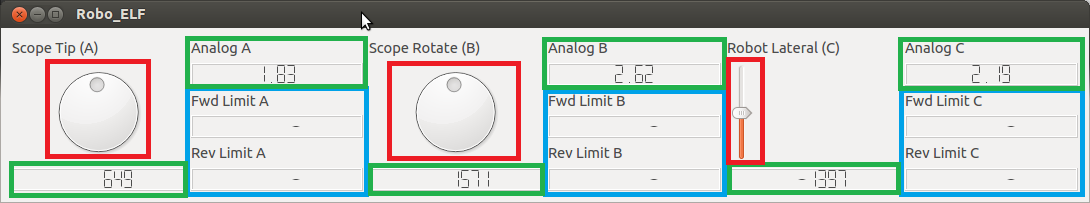 Displays information about current state
Current position(red/green), encoder values(green), pot values(green)
Limit switch state(blue)
Reads from state table in robotTask
No commands sent from GUI to robot